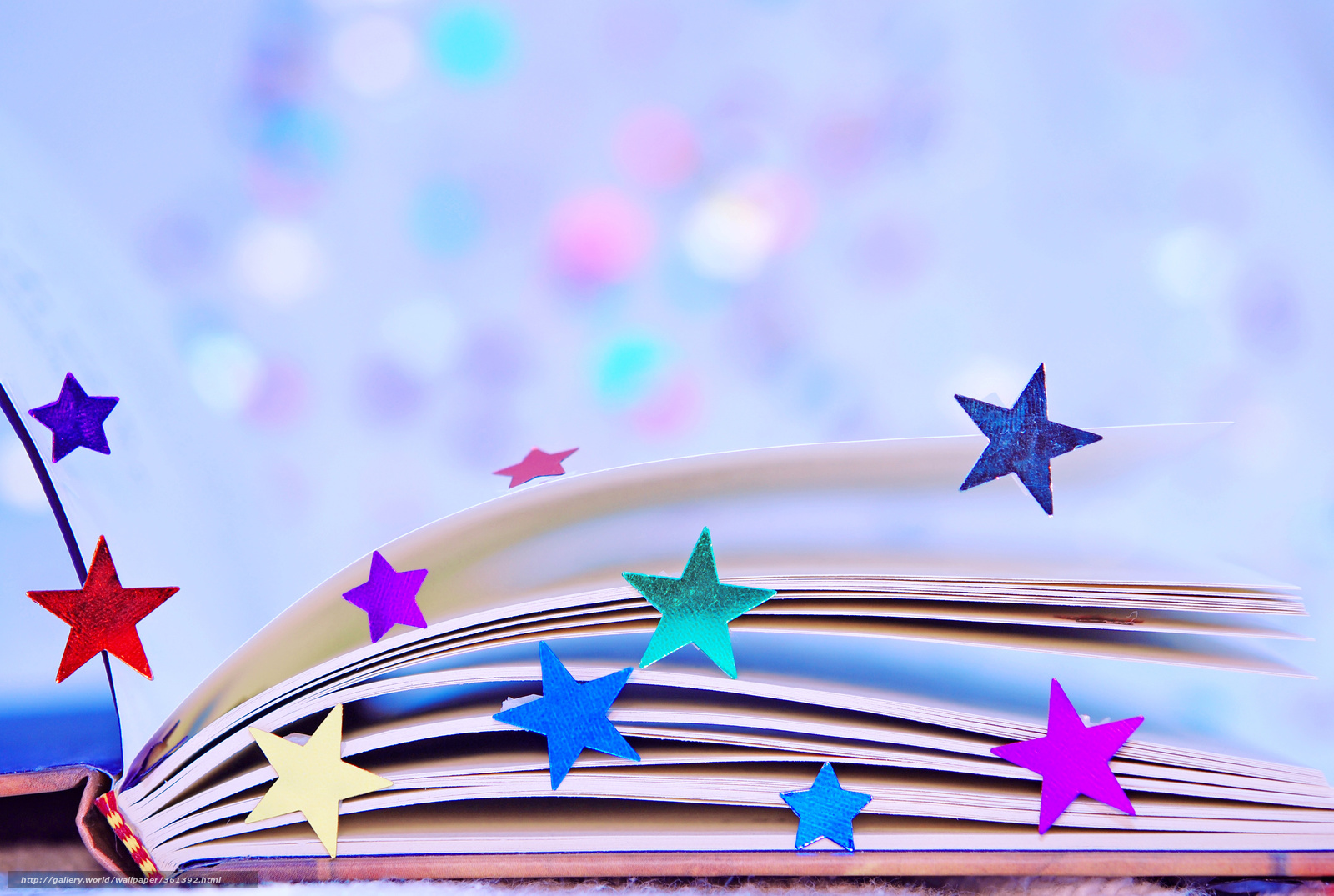 МБУК «Троицко-Печорская
 Межпоселенческая центральная библиотека им. Г.А. Фёдорова»
«Подарок  нашим  библиотекам !» 


от Кибардиной Валентины Геннадьевны.
Выпуск № 2.
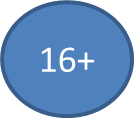 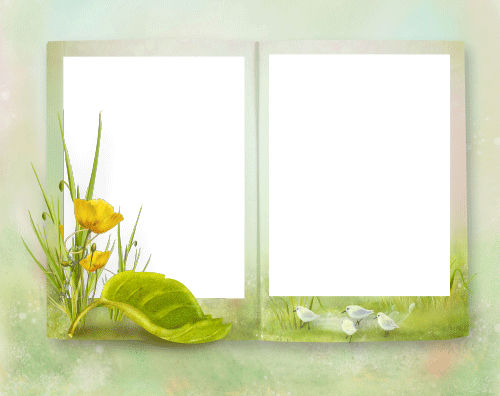 Серия книг
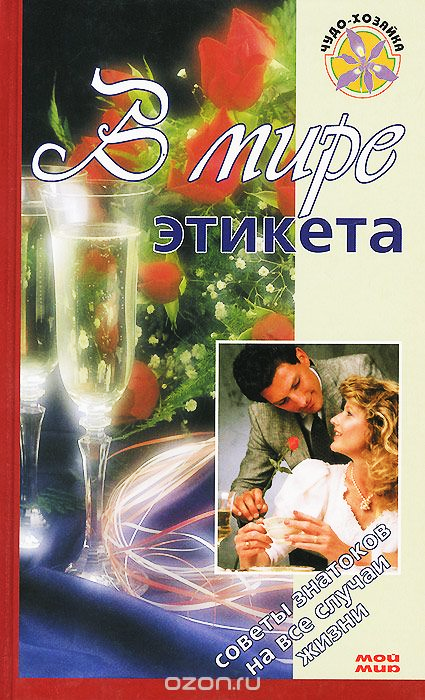 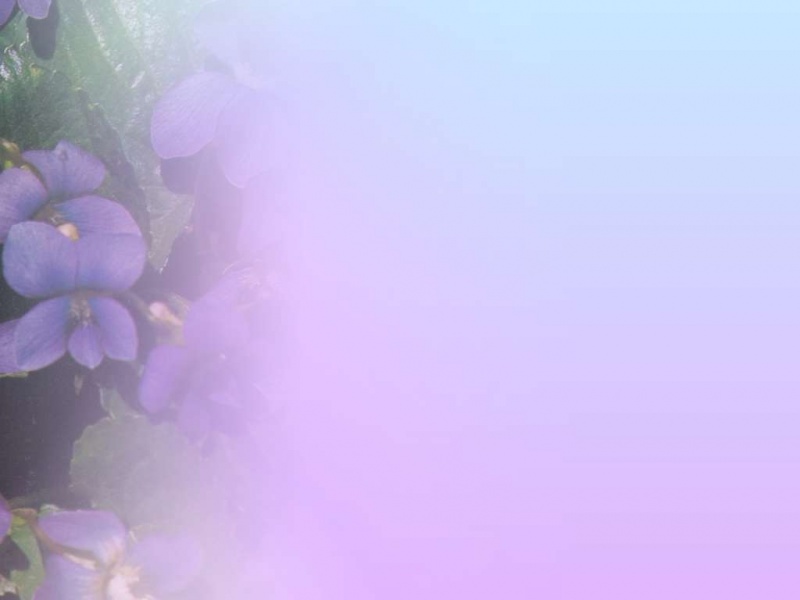 Фелдон Ли. Найди свой стиль / Л. Фелдон. - Москва : Мой мир, 2004. - 320 с. : ил.
Вы, безусловно, хотели бы выглядеть всегда и везде стильно. Главное - это настроение и желание нравиться себе и окружающим, ощущение комфорта и того, что вещь, которую вы надели, вас украшает, придает вам уверенность в себе, поднимает настроение и повышает самооценку. А этот положительный настрой притягивает счастливые случаи и удачу. 

Вы уже не будете испытывать затруднения при выборе своего гардероба, поскольку продумаете все заранее и отведете время на необходимые покупки. 

Принципы, предложенные в этой книге, неподвластны времени. Ими можно пользоваться всегда, как бы ни менялась мода.
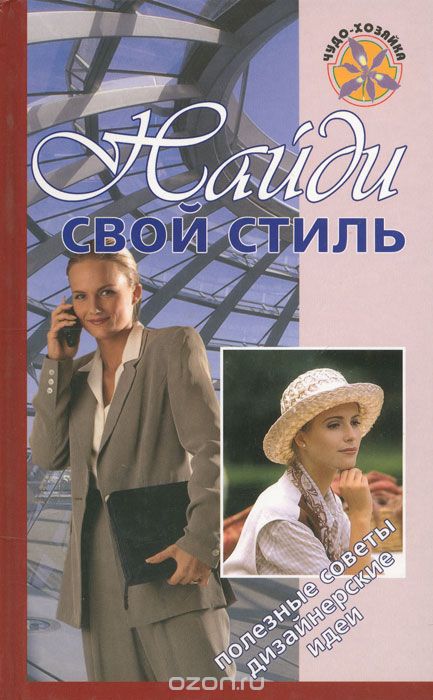 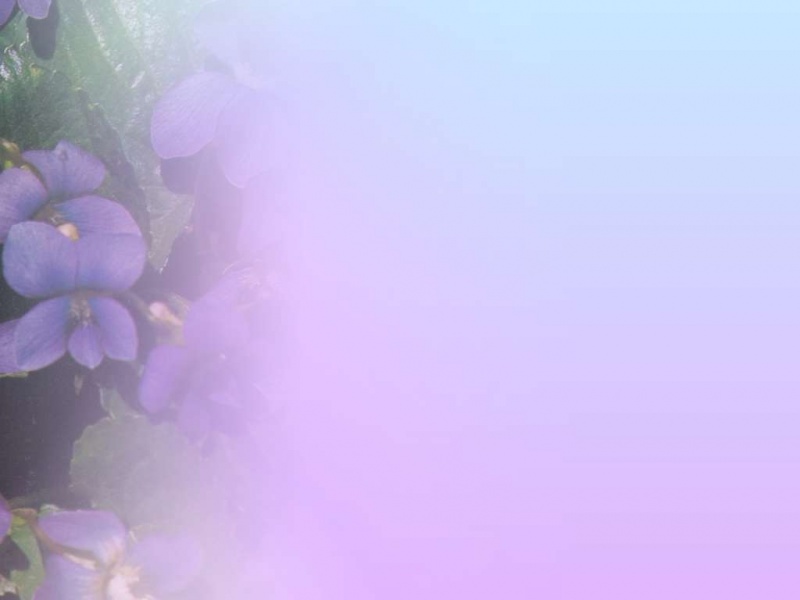 Воробьева Тамара Михайловна. Секреты домашних заготовок / Т. М. Воробьева, Т. А. Гаврилова. - Москва : Мой Мир, 2004. – 318, [1] с.
Соленые огурцы, квашеная капуста, маринованные томаты и грибы, варенья и компоты - это именно те блюда, которыми гордится настоящая хозяйка. 
      В этой книге собраны всевозможные рецепты заготовки впрок овощей, фруктов, ягод, грибов, зелени. 
     Здесь же подробно рассказывается о свойствах свежих продуктов и их целительном воздействии на организм человека. 
     Пользуясь рецептами книги, вы максимально сохраните витамины и минеральные составляющие продуктов и в любой момент сможете украсить ваш стол изысканными деликатесами.
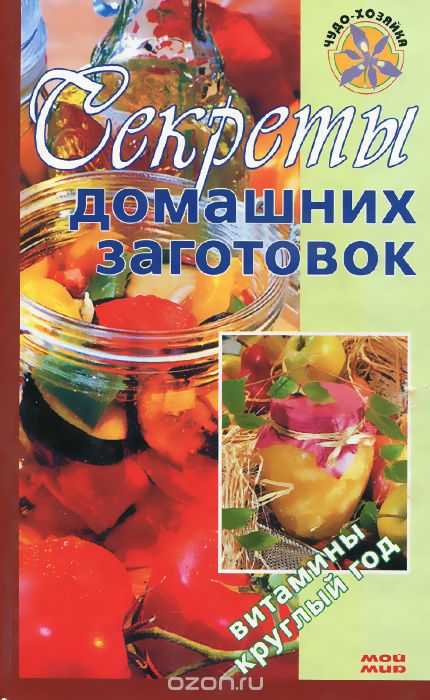 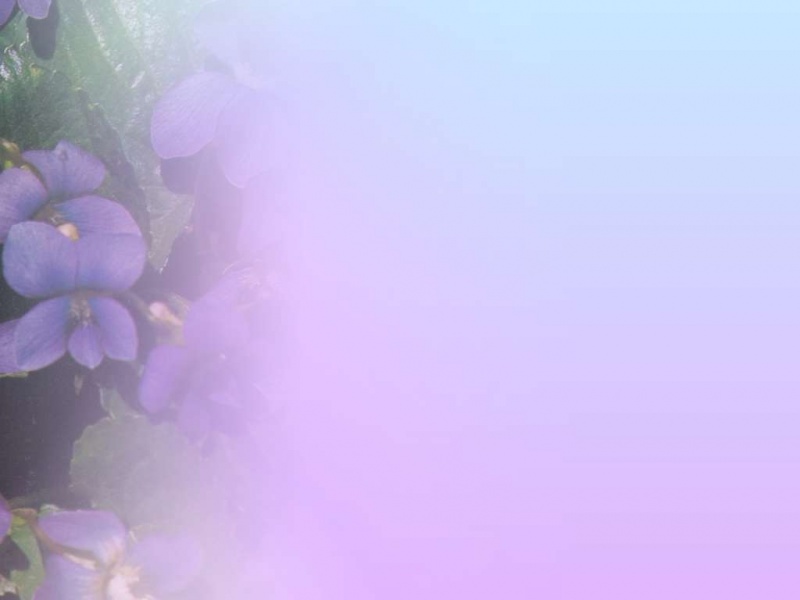 Спок Бенджамин. Ребенок и уход за ним  / Б. Спок. - Москва : Мой Мир, 2005. – 318, [1] с.
Бенджамин Спок – самый почитаемый детский доктор во всем мире. 

На протяжении уже 55 лет его книга «Ребенок и уход за ним»  является неизменным спутником молодых родителей с момента рождения их малыша до вступления его в подростковый возраст.

Ученый, детский врач и педагог  Б. Спок дает безошибочные, проверенные десятилетиями советы и рекомендации, которые необходимы не только родителям, но и тем, кто хочет стать идеальными бабушками и дедушками.
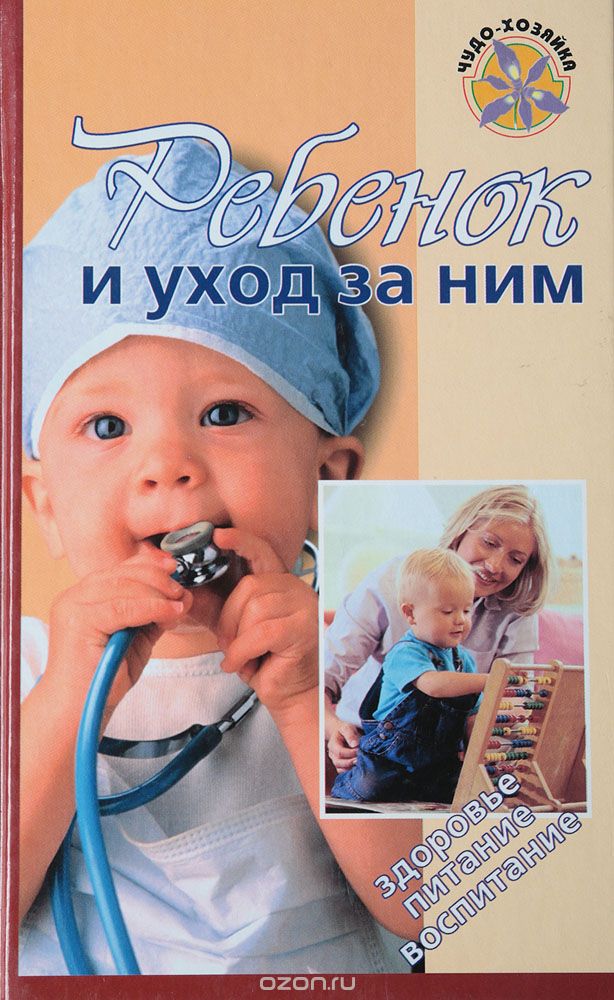 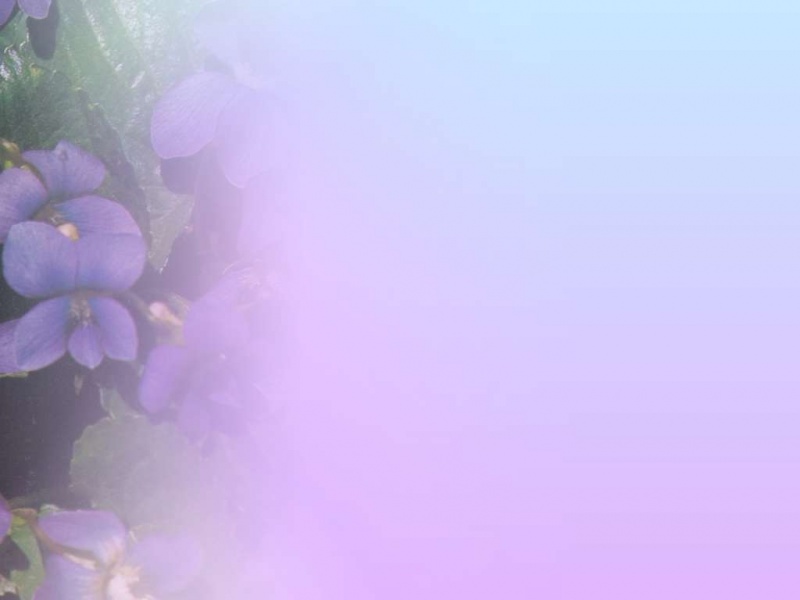 Ваш сад и огород. – Москва : Мой Мир, 2005. - 318, [1] с.
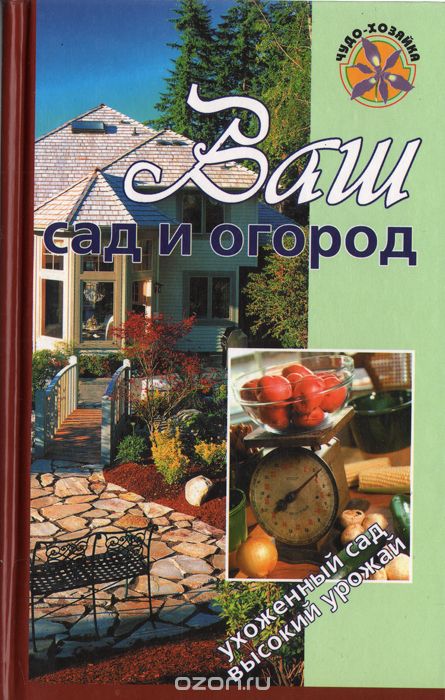 Эта книга представляет интерес как для опытных садоводов и огородников, так и для тех, кому только предстоит заняться таким нелегким делом, как выращивание различных плодово-ягодных и овощных культур. 
      В ней вы  найдет массу ценных советов о том, как подготовить почву к посадке, правильно сажать и выращивать деревья, кустарники, овощные культуры.
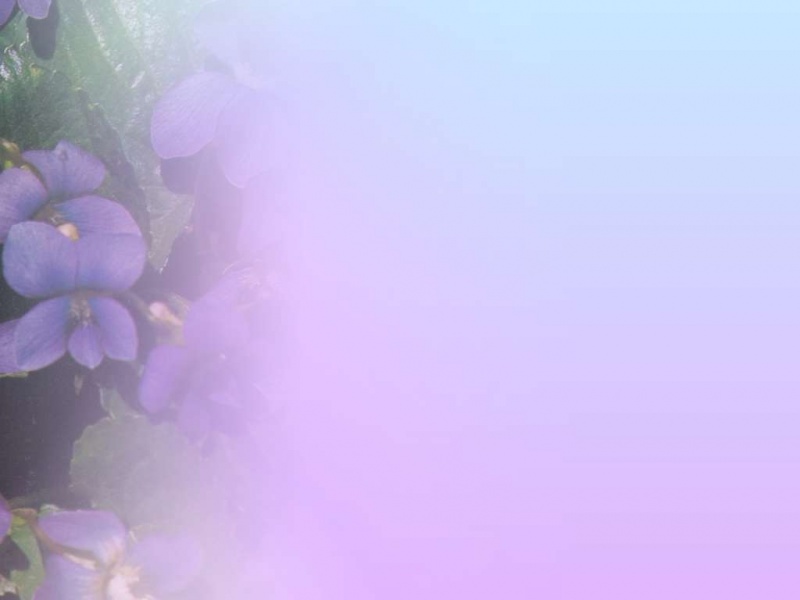 Домашний доктор : [справочник]. – Москва : Мой Мир, 2005. - 318, [1] с.
Современный, оригинальный справочник рассчитан на широкий круг читателей.

Написанный простым, доступным языком, он содержит основные сведения, касающиеся более 80 распространенных 
общетерапевтических, хирургических, инфекционных, гинекологических заболеваний, заболеваний лор-органов, нервной системы и т.д.
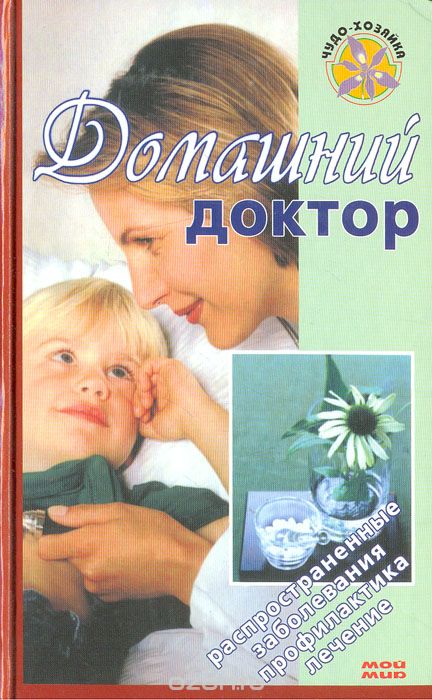 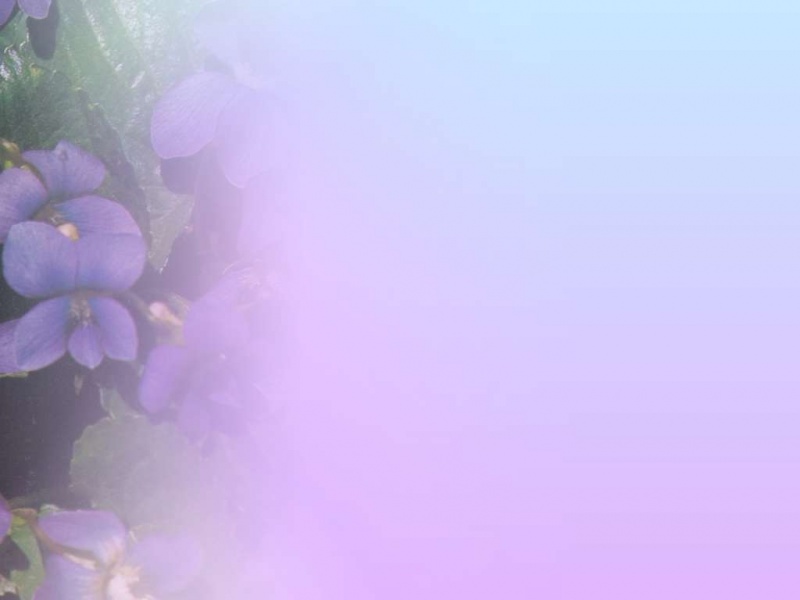 Булысов Евгений Михайлович. Золотые рецепты народной медицины / Е. М. Булысов. - Москва : Мой Мир, 2004. – 318, [1] с.
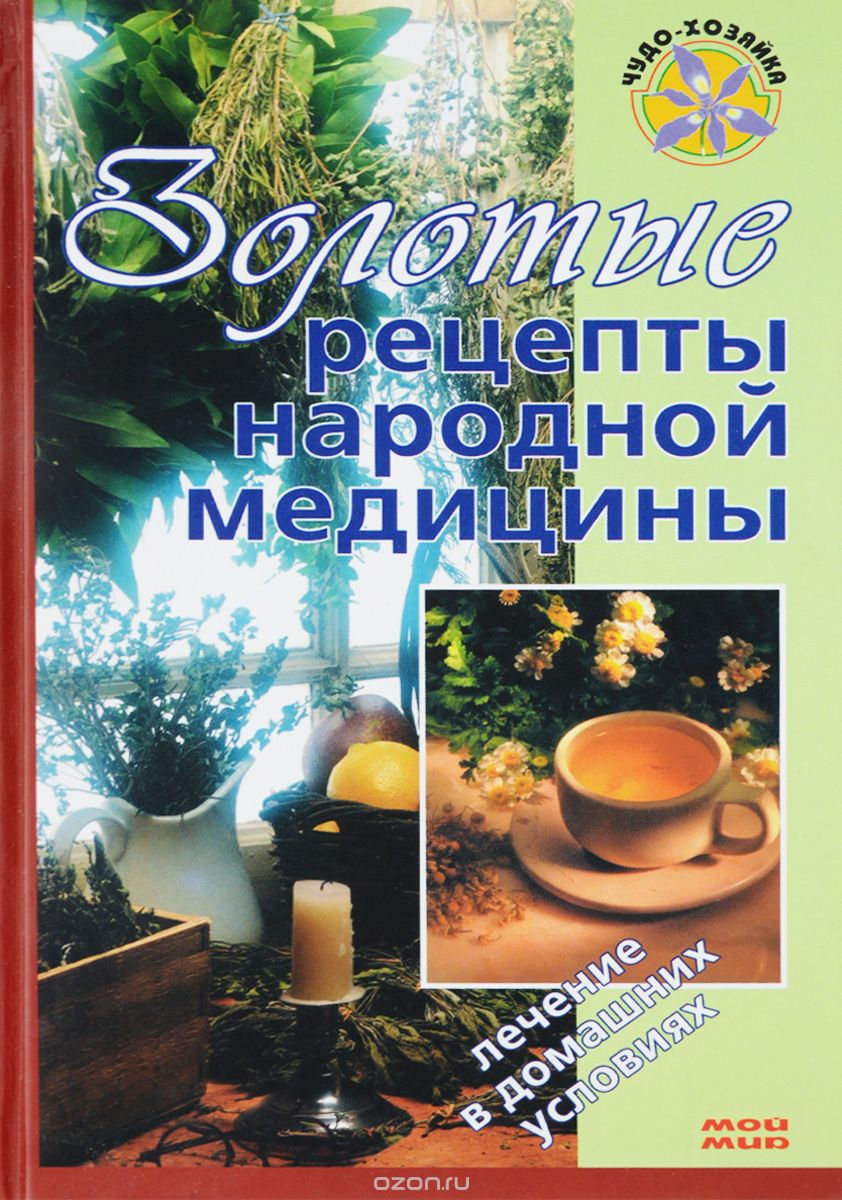 Книга «Золотые рецепты народной медицины» рассчитана на людей, которые бережно относятся к своему здоровью и не хотят «пичкать» организм химическими лекарственными средствами. 

В этом издании рассказывается о том, как избавиться от того или иного недуга природными средствами.
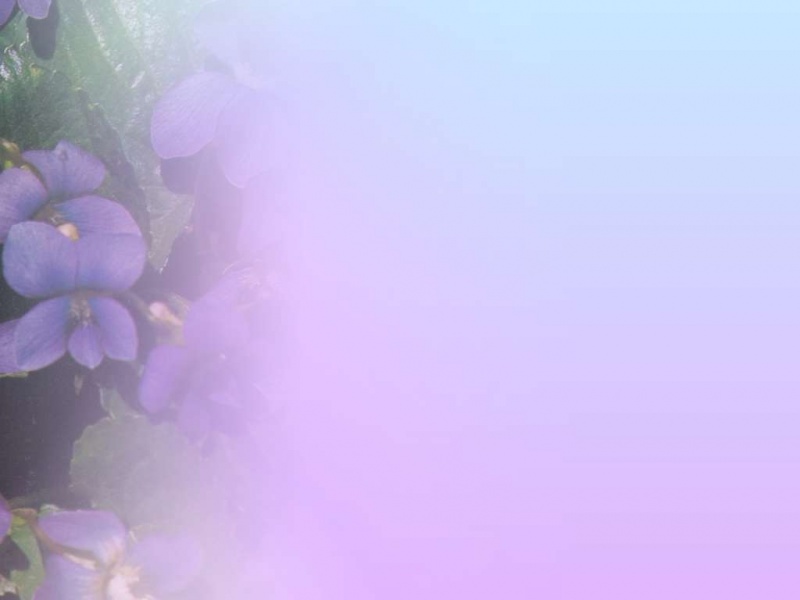 Бердникова О. В. Цветы на подоконнике / О. В. Бердникова, А. В. Борисова. - Москва : Мой Мир, 2004. – 317, [2] с.
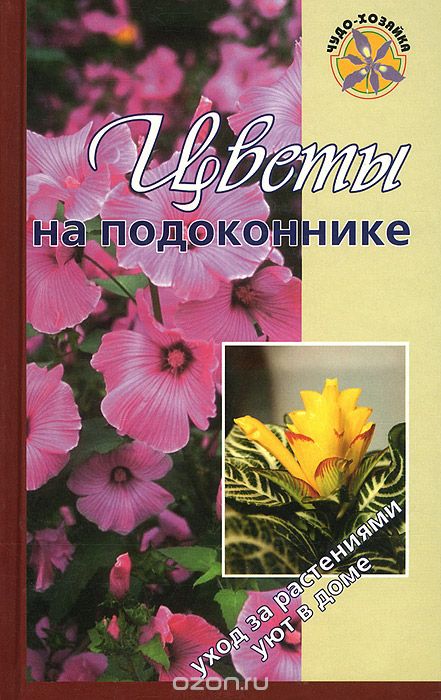 В книге читатель найдет рекомендации по уходу за комнатными растениями, сведения об их размножении и пересадке, полезные советы, с помощью которых даже начинающий цветовод сможет вырастить в домашних условиях любой понравившийся ему цветок. 

Книга составлена с учетом традиционных пристрастий любителей цветов.
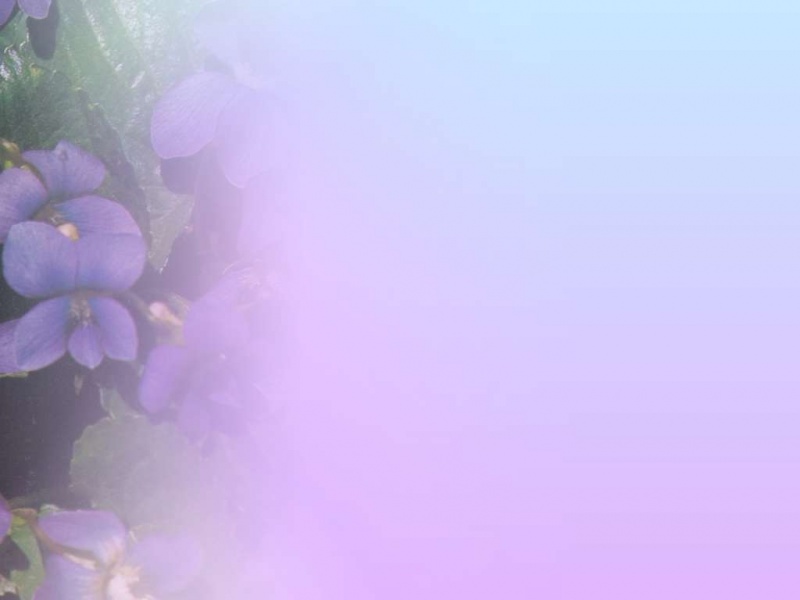 Блюда на праздничном столе. - Москва : Мой Мир, 2004. – 318, [1] с.
Накануне праздничного дня мы задаемся вопросами: как красиво сервировать стол, вкусно приготовить и искусно украсить угощение, чем порадовать родных, близких и гостей?
На эти и многие другие вопросы отвечает эта книга. Кроме того, в ней рассказывается, как принимать гостей, как подготовить детскую вечеринку; приведены меню праздничных завтраков и ужинов, фуршетов и коктейлей, банкетов и бизнес-ланчей; собраны лучшие рецепты праздничных блюд и напитков.
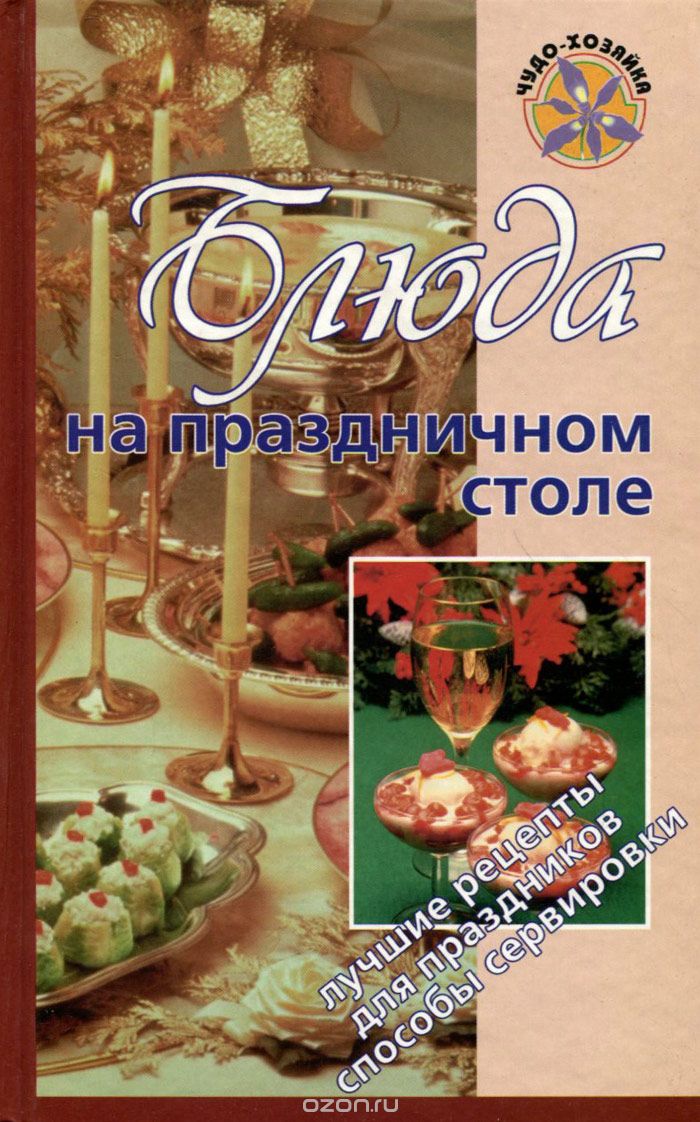 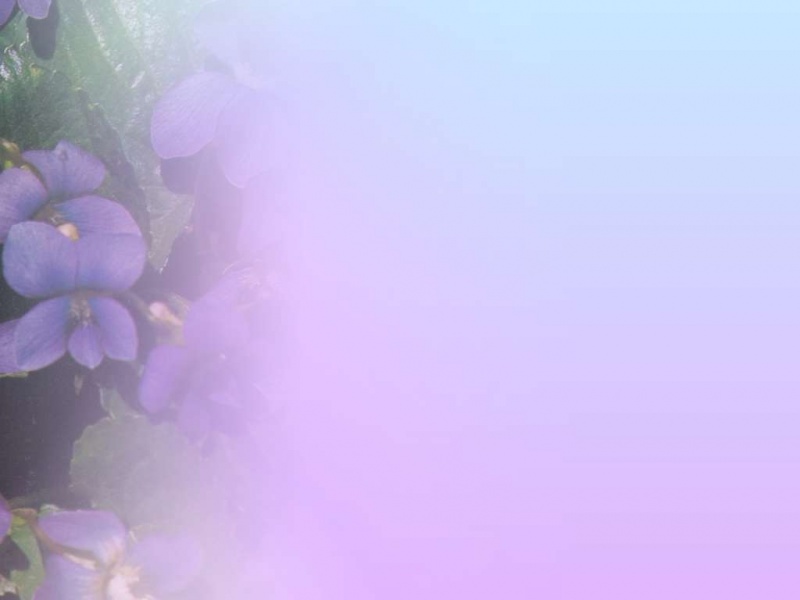 Вкусные блюда на каждый день. - Москва : Мой Мир, 2005. – 318, [1] с.
Наша пища должна быть не только вкусной и полезной, но и разнообразной. В этой книге приведено около 700 рецептов блюд, которые составят основу ваших завтраков, обедов и ужинов. 
       Кроме того, в ней вы найдете множество советов по убранству стола, правильному подбору оптимального меню на неделю. С помощью этой книги ваш стол будет радовать глаз красотой и разнообразием блюд.
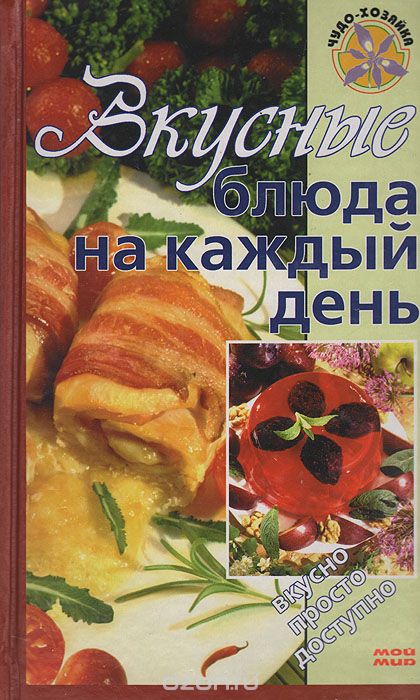 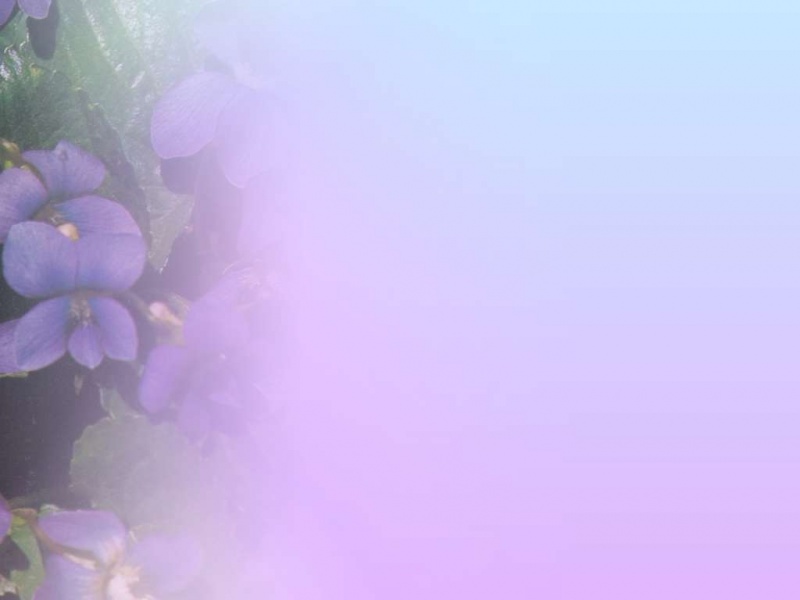 Как украсить свой дом. - Москва : Мой Мир, 2004. – 317, [2] с.
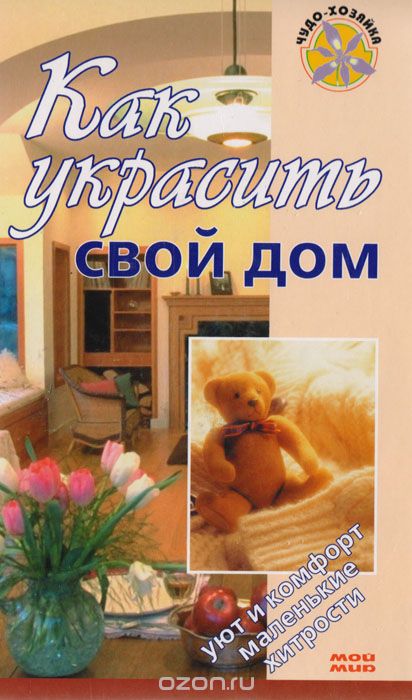 Эта книга подскажет, как создать в доме уют и комфорт, как подобрать вещи, которые будут сочетаться друг с другом, как лучше выбрать обои, развесить зеркала, картины и светильники. 
       Вы узнаете о различных стилях, о цветовой гамме и о том, как тот или иной цвет влияет на зрительное восприятие комнаты. С помощью этой книги вы сможете создать для своего дома неповторимый ансамбль.
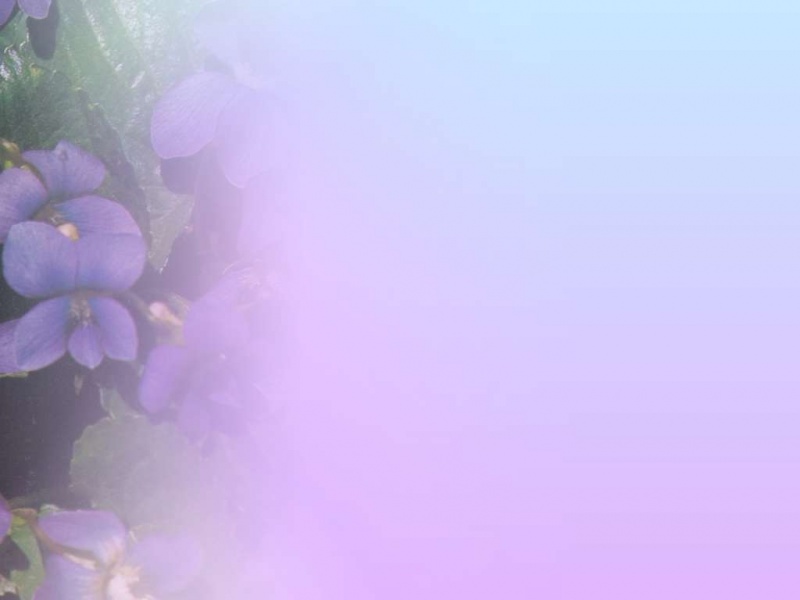 Домашний парикмахер : [пособие] / [авт.-сост.: З. Марина, Е. Голубева, М. Николаева]. - Москва : Мой Мир, 2003. – 318, [1] с.
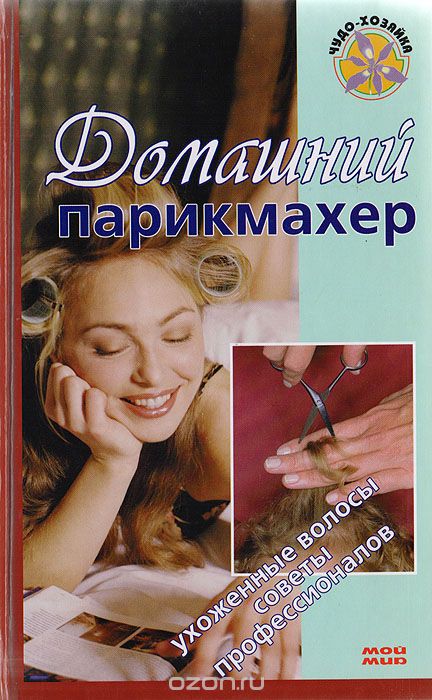 Вы хотите освоить техники современных стрижек? Воспользуйтесь этим наиболее полным пособием для парикмахеров-дебютантов, и вам будет по силам сделать любую стрижку.

В книге вы найдете советы профессиональных парикмахеров, рецепты народной медицины, узнаете обо всех типах и формах волос, как улучшить их состояние, используя последние достижения косметологии.
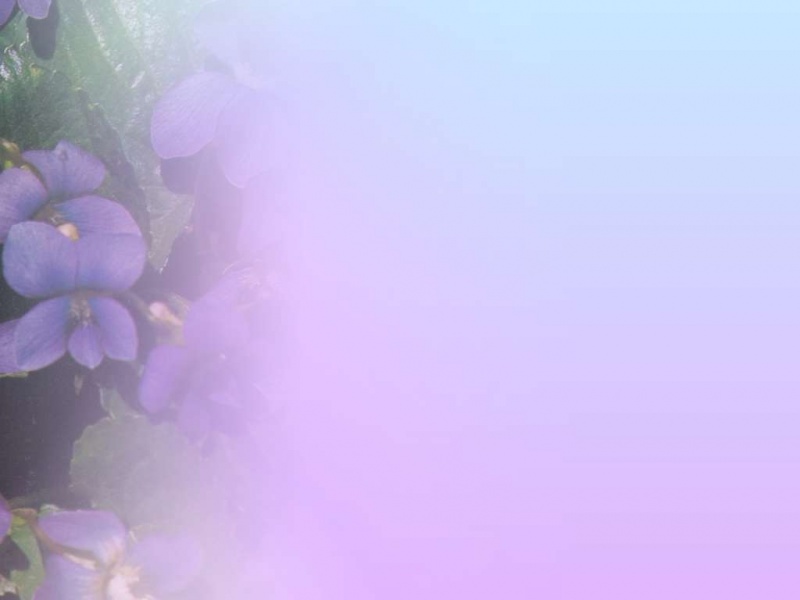 Максимова Маргарита Васильевна. Азбука вязания / М. В. Максимова, М. А. Кузьмина. - Москва : Мой Мир, 2004.
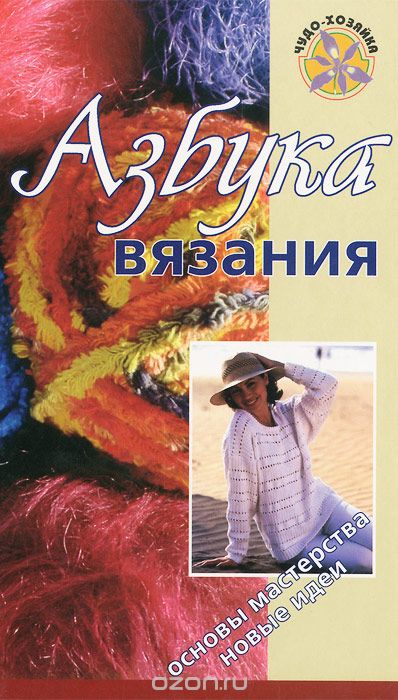 Если вы любите вязать или собираетесь овладеть этим искусством, то книга «Азбука вязания» должна стать вашей настольной книгой. Клубок шерсти и спицы плюс ваши фантазия и мастерство создадут уникальные изделия!
      Книга 	«Азбука вязания» просто и исчерпывающе расскажет о существующих способах вязания, раскроет все секреты этого древнего и любимого многими занятия.
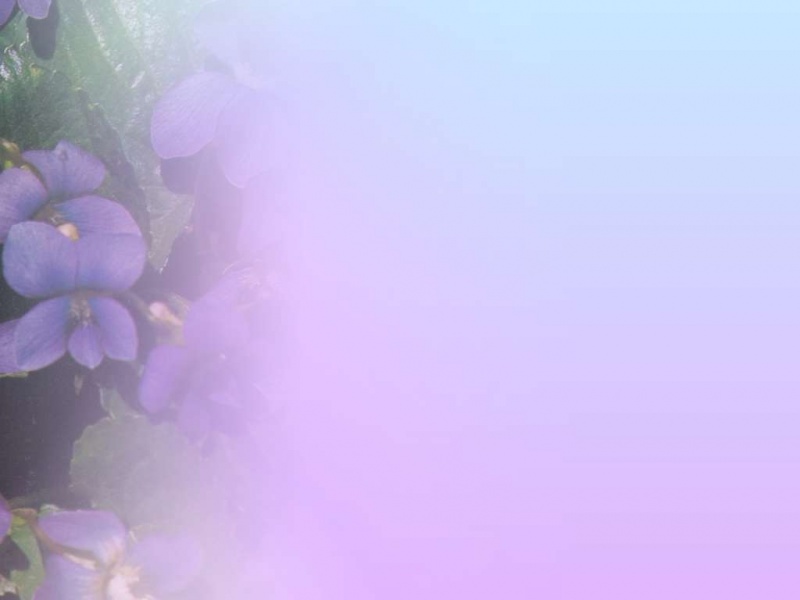 Ремонт квартиры своими руками / [авт.-сост. А. Баляшин]. - Москва : Мой Мир, 2003. – 317, [1] с.
В предлагаемой книге читатель найдет подробные инструкции по ремонту и обустройству дома, от входной двери до кладовки. 
     Благодаря содержащимся в каждой главе сведениям о новых строительных и отделочных материалах, недавно появившихся на рынке, вы сможете составить представление о том, как, из каких материалов и с использованием каких технологий выполняется евроремонт.
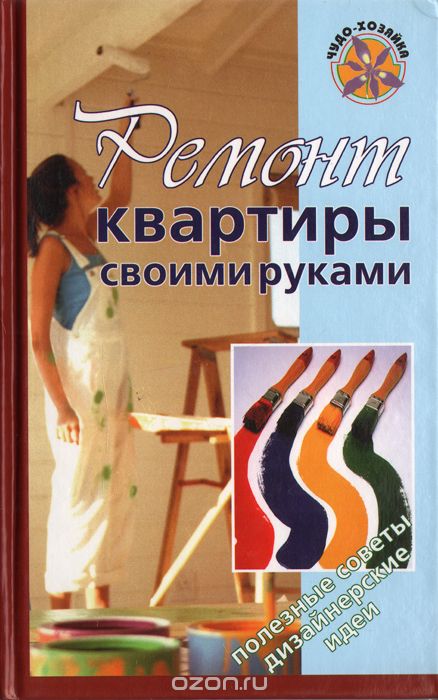 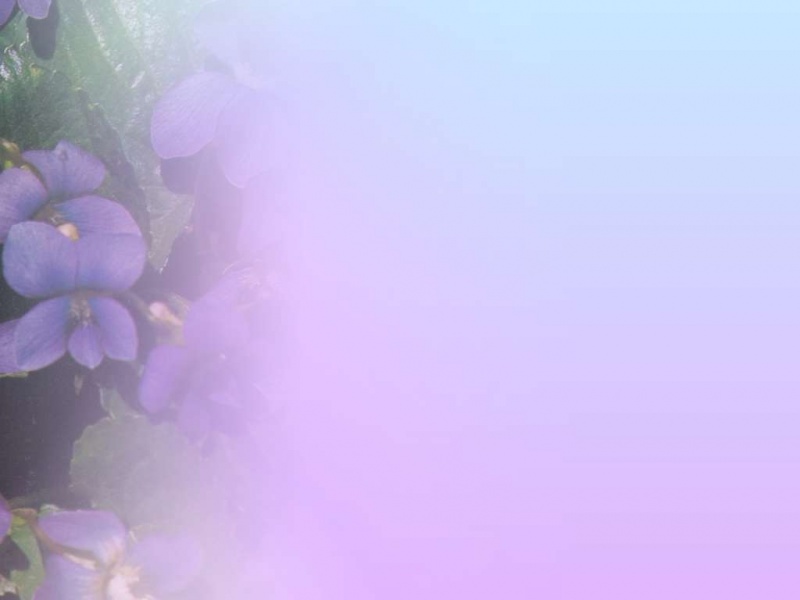 В мире этикета. - Москва : Мой Мир, 2005. – 318, [1] с.
Правила этикета являются своеобразным кодексом хороших манер. Богатому и красивому внутреннему миру обычно соответствует и высокая культура общения.
    Как правильно заниматься, приветствовать друг друга, как вести себя в театре, общественном транспорте, как наносить визиты и принимать гостей, как организовать прием или семейный праздник, как сервировать стол – об этом и многом другом вы узнаете, прочитав книгу, которую держите в руках.
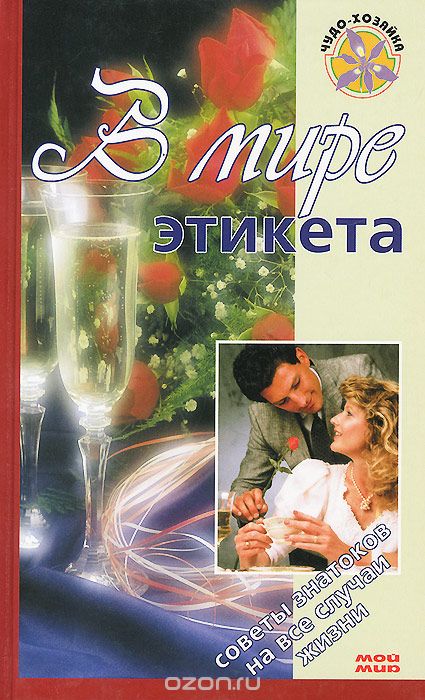 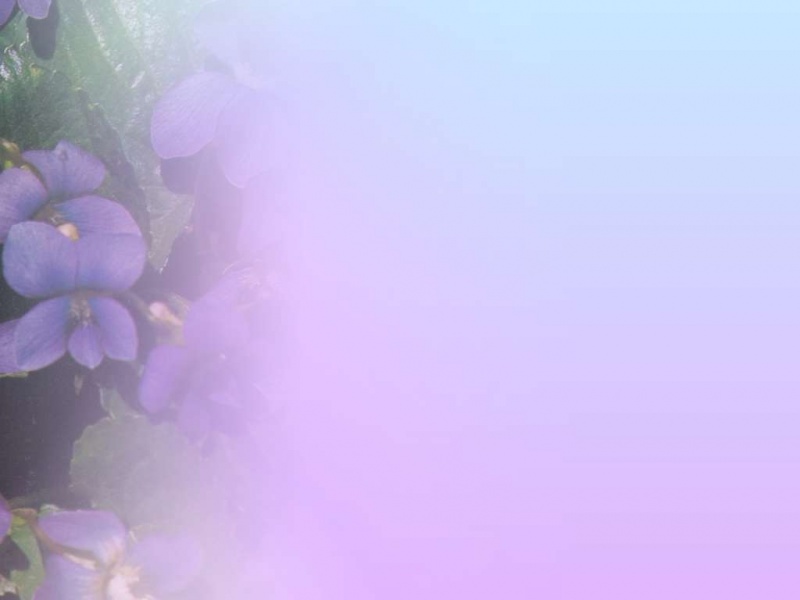 Праздник в доме / [авт.-сост. М. С. Зимина]. - Москва : Мой Мир, 2004. – 318, [1] с.
Эта книга вас выручит, когда вы захотите сделать семейное торжество незабываемым. С помощью многочисленных советов и рекомендаций, содержащихся в ней, вы без труда сможете организовать праздник и для детей, и для взрослых.
    Веселые игры, забавные обряды, остроумные поздравления, конкурсы, замечательные блюда (их рецепты вы узнаете здесь же) придутся по вкусу всем. А праздничная атмосфера создаст хорошее настроение, которое надолго останется с каждым.
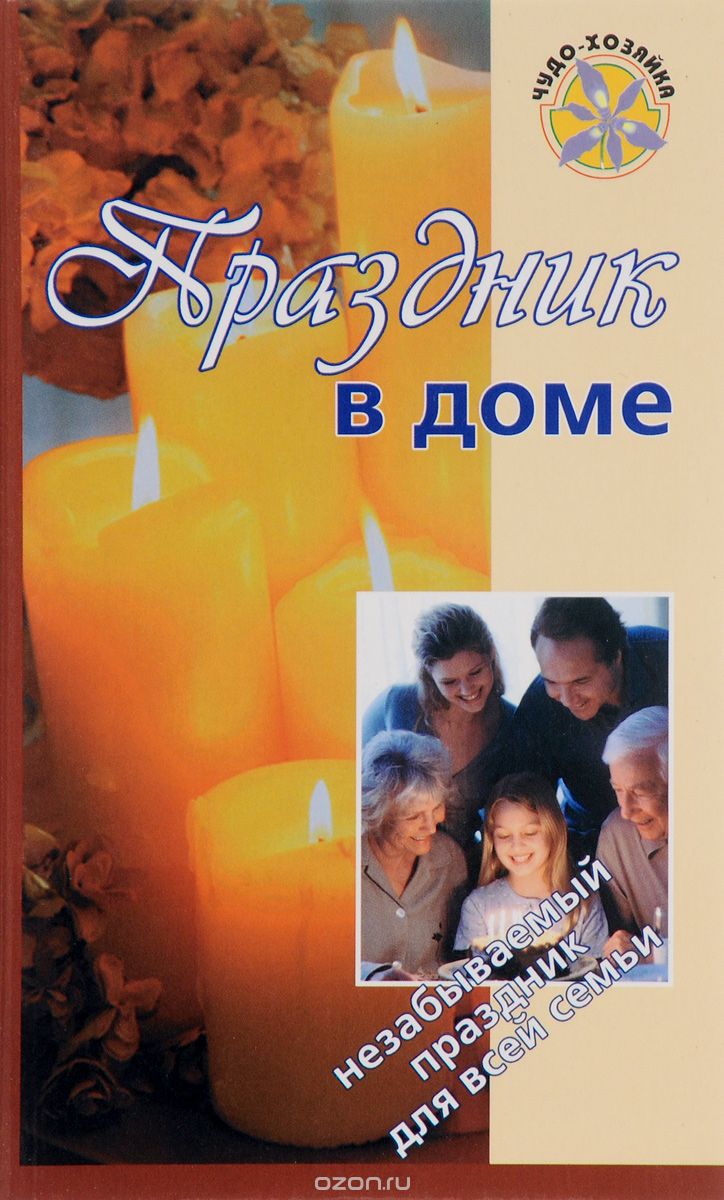 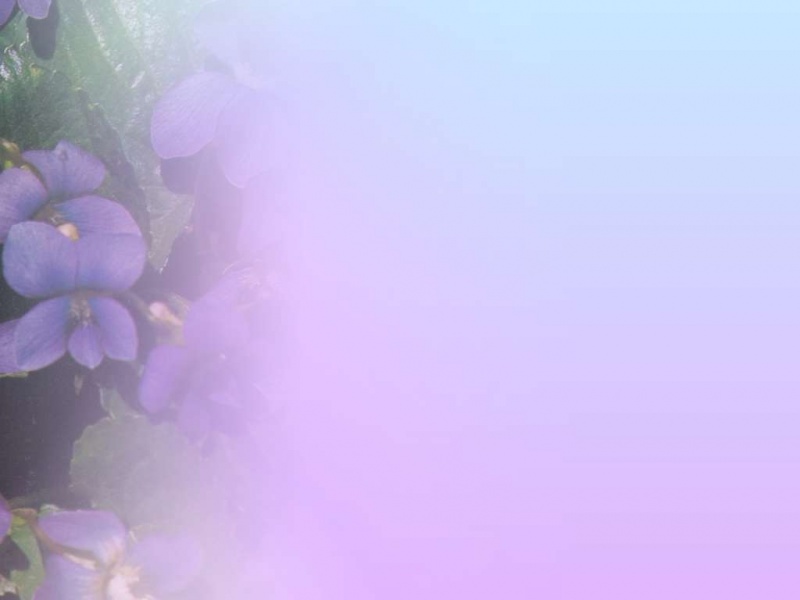 Зарецкая Т. И. Азбука кроя и шитья / Т. И. Зарецкая. - Москва : Мой Мир, 2005. - 318, [1] с.
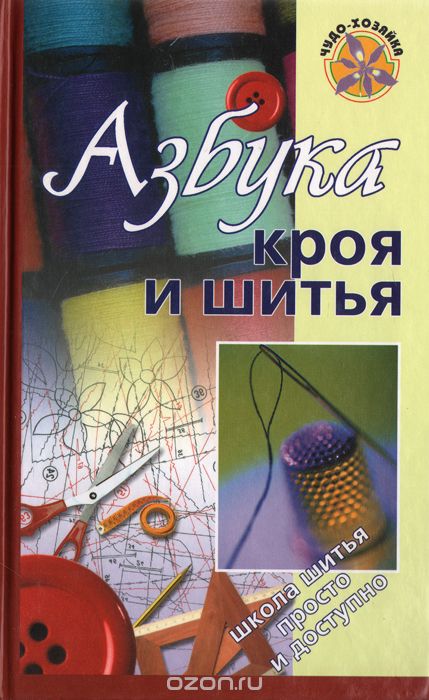 Эта книга для тех, кто хочет самостоятельно научиться шить. В ней приведены основные принципы конструирования и моделирования одежды: снятие мерок, построение чертежей выкроек с учетом индивидуальных особенностей фигуры, раскрой тканей. 
     Даны практические советы по экономному расходованию тканей и рациональному раскладу выкроек на ткани. Подробно описаны все технологические операции при шитье различных моделей.
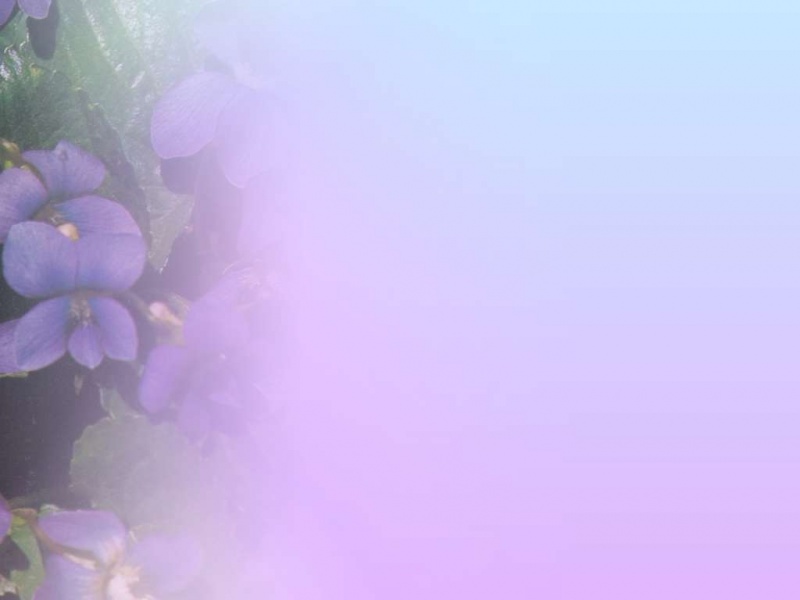 Ждём ВАС 
в наших библиотеках !
Составители .: Канева Н.Г. - редактор  Отдела комплектования и обработки документов.  
                                  Свидерская С.Г. – зав. отделом информационно-библиографической деятельности